Module III : Développement des ZES en Afrique Centrale : Étude d’opportunité, de faisabilité et modèles de contrat
TABLE DES MATIERES 

Étude d’opportunité
Paramètres
Étude de faisabilité
Paramètres
ZES
AGROPOLES 
Procédures 
Appel d’offres et Offres spontanées
Evaluation des schémas contractuels et financiers
Enjeux d’inclusion
La question des filières
L’inclusion des PME : Evaluation du rapport : A VIABLE SME BUSINESS ECOSYSTEM IN AFRICA 
Les principales questions contractuelles
Modèle de contrat
Stratégie et Étude d’opportunité
Les constats opérés démontrent la nécessité d’envisager le développement des ZES dans un cadre renouvelé, à la fois d’ordre stratégique et opérationnel ; la nécessité d’études d’opportunité et de faisabilité s’impose afin de construire les ZES comme instrument d’adossement à la mise en œuvre de la politique industrielle ; l’Etat doit reprendre « la main » sur ces projets ;
Ces nouvelles orientations sont essentielles pour servir la bonne gouvernance dans le développement des projets et permettent à chaque partie publique et privée de mesurer leurs responsabilités et obligations contractuelles ;
Il est temps de décliner les projets selon des modalités voisines de celles mises en œuvre dans le cadre des réglementations des PPP, d’autant que les contrats afférents aux ZES sont aujourd’hui très souvent qualifiés de partenariats public-privé ;
C’est le cas notamment dans la nouvelle Directive UEMOA sur les PPP du 30 septembre 2022 avec l’intégration de la notion de concession d’aménagement. Une directive PPP est en cours d’adoption au niveau de la CEMAC.
Stratégie
Comme en matière de PPP, il convient en amont de définir une stratégie définissant des objectifs, des axes de développent en fonction des orientations de développement du Pays, les axes de développement industriel, notamment en termes de transformation et de chaînes de valeur, d’aménagement du territoire, un cadre réglementaire et institutionnel, des modalités opérationnelles, notamment de mise en œuvre des ZES, en termes d’infrastructures et d’aménagements, mais aussi de gouvernance, de climat des affaires, procédurales, contractuelles, organisant un cadre d’incitations, des modalités de règlement des différends, etc….
Cette stratégie est ensuite déclinée dans une loi implémentée par des textes et règlement d’application. Une parfaite coordination avec l’environnement réglementaire doit être assurée (en matière domaniale, environnementale, de partenariat public privé, mais aussi comme nous l’avons vu au plan sectoriel, et enfin en termes d’investissement).
Etude d’opportunité : Cadre réglementaire
L’étude d’opportunité est la première étape dans la mise en œuvre opérationnelle du développement des ZES ; elle doit être consacrée dans le cadre réglementaire de la façon suivante :
La création d’une ZES est proposée après étude d’opportunité, prenant en compte les critères suivants :
la cohérence avec les objectifs des Plans de développement, des stratégies industrielles du pays, des objectifs susvisés ;
la prise en compte des avantages comparatifs de XXX dans les segments industriels dont le développement est envisagé dans la ZES ;
la destination des produits, soit pour l’exportation, soit pour le marché domestique, et le niveau de transformation requis ;
Etude d’opportunité
les possibles complémentarités régionales avec d’autres pays membres des mêmes Communautés Economiques Régionales ;
les capacités du secteur privé local d’accompagner le développement de la ZES ;
l’environnement économique de la ZES, soit :
l’existence de matières premières ou d’industries présentes à proximité ;
l’existence d’un marché de destination des produits ;
l’existence d’un tissu d’entreprises pouvant intervenir comme acheteurs, fournisseurs ou prestataires de services des entreprises de la ZES ;
l’existence d’une main d’œuvre locale qualifiée.
Etude d’opportunité
la disponibilité et la structure des terres appelées à accueillir la ZES qui seront intégrées dans son périmètre, en se référant à leur statut ; 
la compatibilité du projet de zone économique spéciale avec les schémas directeurs d’aménagement et d’urbanisme pertinents de la région au sein de laquelle il doit s’insérer ; 
l’existence à proximité d’un réseau d’infrastructures et de moyens de transport ainsi que des voies de communication adéquates pour la mise en place d’une logistique servant l’acheminement des produits en vue de leur commercialisation ;
Etude d’opportunité
la disponibilité d’accès à l’eau et à l’électricité ; 
la possibilité de mise en place de voies d’assainissement du site ;
l’impact du projet au plan environnemental et social. A ce titre, une évaluation environnementale doit précéder l’étude d’impact environnemental et social afin d’obtenir un diagnostic du projet de la création de la ZES dans le milieu géographique d’implantation, en intégrant les aspects stratégiques et socio-économiques de la région.
Exemple d’étude d’opportunité (Sénégal)
C’est ainsi qu’un diagnostic de l’environnement interne et externe et des expériences internationales a révélé les principales conclusions suivantes :
Par rapport aux politiques publiques, l’absence d’instrument de promotion des investissements pour l’exploitation des potentialités des territoires du Sénégal reste un handicap important ;
Les initiatives jusque-là mises en œuvre pour le développement des exportations du Sénégal n’ont pas produit les résultats escomptés ; les dispositifs d’incitation et d’accompagnement pour le développement des entreprises sénégalaises ne sont pas encore à la hauteur des attentes du secteur privé national ;
Le déséquilibre socio-économique majeur entre Dakar et les régions intérieures du Sénégal ;
La faiblesse de la compétitivité et de l’attractivité des certaines régions intérieures du Sénégal ;
La nécessité d’approfondir certaines réformes pour l’amélioration de l’environnement des affaires du Sénégal ;
Cette stratégie doit prendre en compte les menaces potentielles suivantes : l’inachèvement du processus de décentralisation ; la concurrence des autres pays de l’Union africaine ayant un avantage de compétitivité ; la problématique foncière récurrente.
Exemple d’étude d’opportunité (Sénégal)
En référence aux orientations du Plan Sénégal Emergent, la vision dominante pour le développement et le déploiement des ZES consiste à traduire les ZES en un instrument de transformation structurelle de l’économie sénégalaise. Le développement des ZES vise également à renforcer l’équité territoriale, un des principes d’aménagement à plusieurs échelles permettant de corriger les disparités qui caractérisent le territoire sénégalais et à rendre plus significative l’implication du secteur privé national dans le développement économique du Sénégal ;
Outre les principes de flexibilité, de compétitivité, de cohérence et de complémentarité qui sous-tendent le développement et le déploiement des ZES, la stratégie a trois principaux objectifs à savoir : contribuer à la croissance économique forte et inclusive, concourir à l’équilibre de la balance commerciale et participer à la valorisation des ressources locales ainsi qu’à un meilleur équilibre de la production et de la distribution des richesses.
Exemple d’étude d’opportunité (Sénégal)
La stratégie nationale de développement et de déploiement des ZES repose sur trois axes stratégiques :
Axe stratégique 1 (AS1) – ZES comme instrument de promotion de l’industrialisation et de la valorisation des potentialités économiques des territoires ;
Axe stratégique 2 (AS2) – ZES comme instrument de rééquilibrage de la balance commerciale ;
Axe Stratégique 3 (AS3) – Renforcement du développement des entreprises sénégalaises par les ZES.
Exemple d’étude d’opportunité (Sénégal)
Pour l’Axe stratégique 1, les lignes d’actions suivantes ont été proposées : Soutien à la politique industrielle du Sénégal avec les ZES comme instrument prioritaire ; Positionnement des ZES dans l’appui au développement de l’industrie agro-alimentaire ; Promotion de ZES à vocation « Valorisation des potentialités économiques des territoires » ; Développement d’une approche « chaîne de valeurs » dans les ZES ; Développement de mécanismes de promotion des potentialités des territoires ;
Pour l’Axe stratégique 2, les lignes d’actions suivantes ont été proposées : Renforcement du dispositif de promotion des exportations au sein des ZES ; Promotion d’une stratégie d’import-substitution ; Développement d’une stratégie de promotion des investissements comme mesure d’accompagnement et de cadrage stratégique ;
Exemple d’étude d’opportunité (Sénégal)
Pour l’Axe stratégique 3, les lignes d’actions suivantes ont été proposées : Mise en place d’un référentiel de dialogue public-privé, basé sur des exigences des entreprises installées ; Renforcement des capacités techniques, technologiques et managériales des entreprises nationales ; Facilitation de l’accès au financement des entreprises nationales concernées ;
De ce fait, le schéma de déploiement des ZES est défini sur la base des axes stratégiques de la présente stratégie, tout en prenant en compte, d’une part, l’analyse des potentialités des territoires, et d’autre part, les secteurs prioritaires du PSE combinés aux initiatives en cours sur l’aménagement du territoire (PNADT, pôles territoires, agropoles).
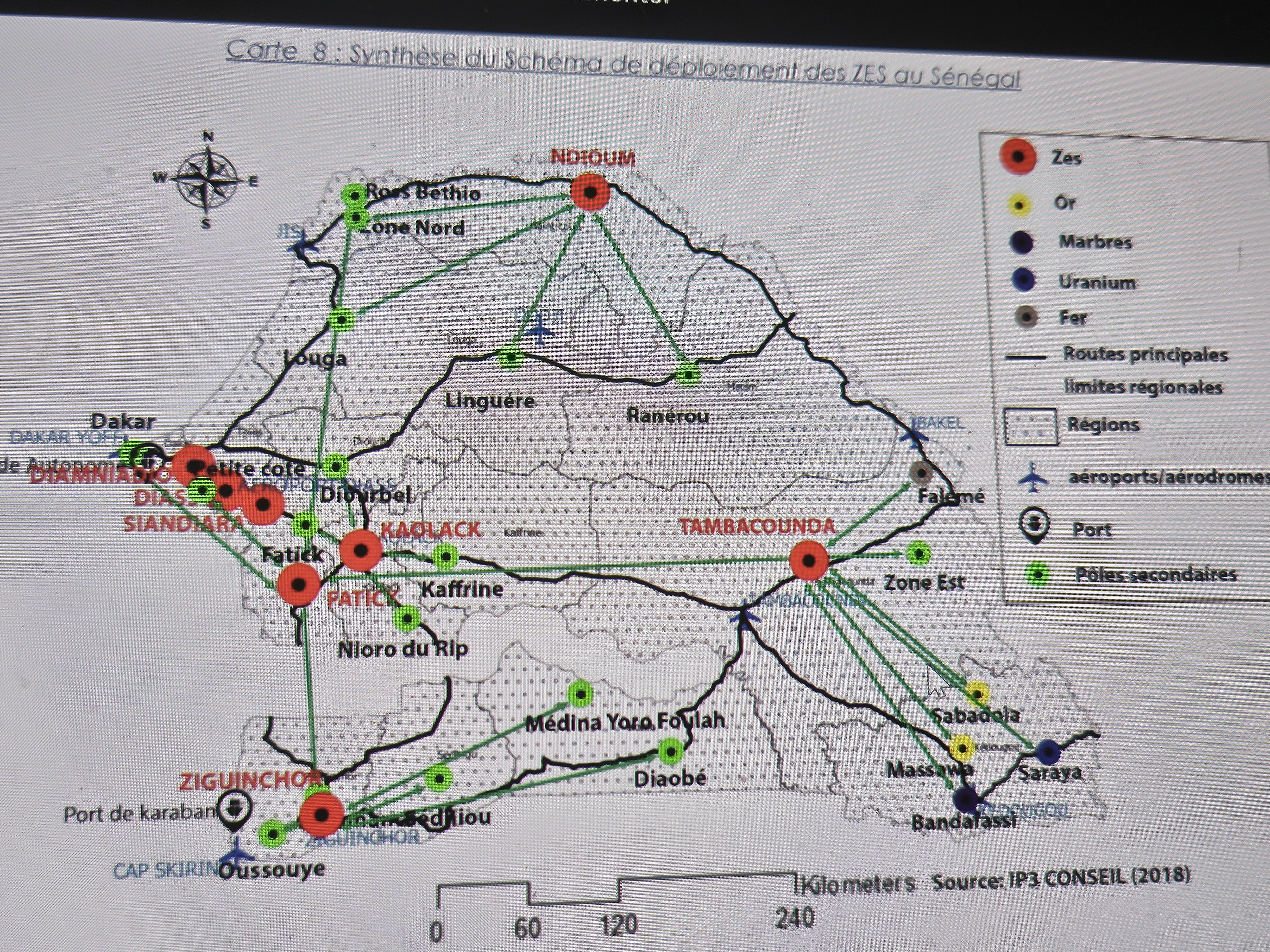 ZES DE TAMBACOUNDA
Pour l’Axe 2 de la Stratégie : ZES comme instrument de rééquilibrage de la balance commerciale 
Les ZES transformation et exportation de ressources minières ;
La ZES doit participer à ce que de telles ressources minières puissent être mises à profit pour le développement de l’industrie sénégalaise et du volume des exportations ; 
La ville de Tambacounda pourra ainsi jouer le rôle de zone industrielle avec comme principale vocation la valorisation des productions minières. Cette option permettra de réduire les impacts négatifs de l’exploitation artisanale, notamment de l’or, avec la création de main-d'œuvre par ces industries au profit des jeunes ;
La ZES n’aurait pas pour vocation les activités d’extractions minières mais plutôt la transformation des minerais pour développer le secteur industriel et les exportations de produit à forte valeur ajoutée.
Observations à caractère stratégique
Deux composantes fondamentales émergent, celle de la nécessité de développer les ZES en lien avec les territoires, celle d’en faire un instrument de développement de la politique industrielle ;
Le schéma proposé met en exergue des zones d’affectation mentionnées dans le PNADT, vastes zones divisant le territoire sénégalais, réservoir de matières premières, de main d’œuvre et d’un tissu industriel - certes peu développé -. Dans ces zones d’affectation, il y a des métropoles d’équilibre, des centres secondaires stratégiques ; il s’y développe également des domaines industriels, des clusters industriels, des parcs ;
L’état de ces zones, de leurs activités dans les secteurs industriels et des services, des matières premières qu’elles recèlent, de leurs acteurs industriels doit être clairement recensé en amont de la création d’une ZES. C’est la partie « spatiale » de l’étude, avec la construction d’une base de données de l’existant qui pourra le cas échéant être coordonné avec le développement de la ZES.
Observations à caractère stratégique
La seconde composante est la composante industrielle, construite sur la base de l’existant, ce qui est produit, exporté, ce qui peut ou doit être produit s’il est importé, en fonction des orientations stratégiques gouvernementales, et le cas échéant dans le cadre de partenariats stratégiques avec des acteurs étrangers, et des transferts de technologie. Cette seconde composante nécessite des études d’approfondissement de la politique industrielle et de la politique d’import-substitution. Il s’agit là des études sur les chaines de valeurs industrielles qu’il faut développer. La perspective, ici, c’est de développer le contenu local. Le succès des ZES en Asie s’est construit notamment par le développement des échanges entre les ZES et les clusters industriels.
Observations à caractère stratégique
Une fois défini, ce que l’on veut développer et comment l’organiser avec les territoires, peut être initiée une réflexion sur les modalités de développement des ZES. Et à ce stade, pour poursuivre sur le schéma, il peut être décidé ce qui doit être exporté, ce qui doit être vendu sur le marché domestique pour réduire les importations. Ce sont ces choix qui doivent déterminer les incitations avec la flexibilité nécessaire ; de ce point de vue, les critères posés par la réglementation sur les ZES ou le CGI à l’exportation, les taxations éventuelles sur la vente sur le marché domestique devraient être réexaminés.
Exemple d’étude d’opportunité (Sénégal)
Par ailleurs, dans le cadre de leur mise en œuvre, les orientations déclinées dans la présente stratégie nécessitent les améliorations suivantes. Ainsi, une série de réformes et mesures d’accompagnement est à envisager au titre desquelles seront prioritairement inscrits: une amélioration significative de l’environnement des affaires, la sécurisation foncière, un renforcement des infrastructures de connectivité, une meilleure intégration régionale, l’amélioration du capital humain et la mise en place d’un dispositif d’appui au secteur privé performant ;
Le document de stratégie, après avoir identifié les principaux risques (conflits sur le foncier, compétitivité des facteurs de production, dispositif de promotion et de facilitation des investissements,...) liés à la mise en œuvre de la stratégie a préconisé des mesures de mitigation qui se traduisent par: la finalisation du processus de réforme foncière, de l’application de la disposition dérogatoire sur la production et la distribution de l’énergie dans les ZES, amélioration du dispositif et de la promotion des investissements, etc.
Second exemple d’étude d’opportunité
Choix des zones d’attraction industrielle en fonction  des huit critères listés ci-dessous :
1.Disponibilité des matières premières ;
2.Superficie des terres domaniales aménageables ; 
3.Topographie en pentes douces ;
4.Terrains non exposés aux risques naturels ; 
5. Raccordement à l’eau ; 
6. Raccordement à l’électricité ; 
7.Accessibilité ;
8.Localisation par rapport aux autres sites industriels sur le territoire national.
Autre exemple d’étude d’opportunité
La répartition des zones d’attraction industrielle du XXX obéit à la logique de répartition équitable des établissements industriels sur le territoire national afin de garantir l’équilibre dans l’armature industrielle du XXX. L’autre ligne directrice suivie est l’adéquation du site avec les exigences en matière de vocation industrielle comme Zone Industrielle, Parc Industriel ou Zone Economique Spéciale ;
Pour ce qui est des Zones Industrielles, ont été retenu des sites déjà définis comme industriels par les instruments d’urbanisme, (assiettes foncières de la localité aux usages industriels) ;
Concernant les Zones Economiques Spéciales, ont été identifiés les emplacements stratégiques permettant des échanges entre le XXX et les pays voisins ;
Quant aux Parcs Industriels, ils ont été localisés compte tenu des potentialités des différentes provinces du XXX afin de valoriser la production locale, généralement les produits agricoles et d’élevage, à des fins de consommation locale ou d’exportation. Les industries proposées pour chaque site correspondent à leurs potentiels. respectifs…………..
Troisième exemple d’étude d’opportunité
Matrice de priorisation des objectifs : la priorisation des objectifs stratégiques est cruciale pour assurer une mise en œuvre efficace des plans d'action. 
Evaluation des objectifs par critères
Performances attendues
Risques encourus
Étude de faisabilité
L’étude de faisabilité a un autre objet que celui de l’étude d’opportunité ; d’abord, elle ne concerne qu’une zone, généralement priorisée après l’étude d’opportunité ; ensuite, elle a pour objet, comme c’est le cas en matière de PPP, d’apprécier, comme son nom l’indique, la faisabilité d’un projet, dans l’ensemble de ses composantes, infrastructurelles, techniques, administratives, économiques, financières, environnementales, juridiques, financières ;
Mais elle a plusieurs particularités afférentes au projet de zone, son caractère « industriel », et commercial, son marché de destination, sa logistique, son lien avec un éco-système, en amont et en aval de la zone, les filières notamment ;
Mais surtout, elle doit proposer un modèle économique et financier qui sera décliné ensuite sous une forme contractuelle, sociétale et de gouvernance.
Étude de faisabilité
Sur la base de cette étude, est élaboré un Plan de développement de la ZES . Le plan de développement constitue la feuille de route du développement des ZES ; il précise notamment les segments industriels devant y être développés, les niveaux de transformation attendus des matières premières exploitées, les chaînes de valeur à développer, les besoins en termes d’import substitution, les obligations de performance attendues des acteurs privés en termes de transfert de technologies, de formation, de contenu local, le niveau des engagements financiers de la partie publique ;
Ce Plan de développement sera le cadre du processus de recrutement des développeurs, mais aussi le cadre d’examen des demandes d’agrément des entreprises des ZES et de leurs plans d’affaires ;
Ces documents sont bien évidemment soumis à des procédures de contrôle et de validation, qui, dans le cadre d’une procédure d’application d’une législation des PPP, prend la forme d’une évaluation préalable (Annexe 1). Nous y reviendrons ci-après.
Étude de faisabilité d’un Agropole (Sud Sénégal)
CONTEXTE DU PROJET ET CONCEPTION GENERALE
ANALYSE DU MARCHE ET STRATEGIE DE DEVELOPPEMENT
MATIERE PREMIERE ET FOURNITURE
LOCALISATION, SITES ET ENVIRONNEMENT
INGENIERIE ET TECHNOLOGIE
ORGANISATION ET FRAIS GENERAUX
RESSOURCES HUMAINES
PLANIFICATION DES OPERATIONS ET ETABLISSEMENT DU BUDGET
ANALYSE FINANCIERE ET EVALUATION PREALABLE DEL’INVESTISSEMENT
RECOMMANDATIONS
Organisation
Cadre de gouvernance institutionnelle
Fonctions stratégiques
Fonctions opérationnelles (Modules centraux, régionaux et départementaux)
Autorité contractante et autorité de développement
Cadre de gouvernance contractuelle
Schéma SEM et PPP
Problématiques posées par les projets PPP
Agrégation et Modèles 4P
Organisation
Cadre de gouvernance sociétal
Actionnariat de la société projet
Cadre de gouvernance régional
Gestion des modules régionaux et plateforme de collecte
Gouvernance financière
Modèles financiers
Fiscalité
Risques de gouvernance rencontrés dans le développement des projets d’agropoles
Recherche d’un investisseur/Offre spontanée
Modalités contractuelles (Protocoles d’accord et Accord Cadre)
Modalités sociétales
Société d’Etat et Société Projet
Modalités d’implémentation 
Infrastructures, Modèle Financier/Contenu Local
Atténuation des risques
Intérêt de la mise en œuvre d’une évaluation préalable (méthodologie PPP)
Modèles financiers et Schémas contractuels
Étude de faisabilité d’une ZES
1. Cadre stratégique, législatif, socio-économique, et infrastructurel ;
Vision Nationale et Stratégie sectorielle
Analyse des principaux agrégats socio-économiques
Analyse infrastructurelle
Cadre législatif et réglementaire
2. Etude de marché et dimensionnement
Méthodologie de définition des filières potentiellement pertinentes (Chaîne de valeurs)
Analyse du secteur agroalimentaire
Analyse du secteur du textile
Analyse du secteur bois
Analyse du secteur des matériaux de construction
Analyse du secteur de la chimie
Analyse multicritère des filières cibles considérées
Étude de faisabilité d’une ZES
Dimensionnement du besoin foncier
3. Etude technique et Master planning
Diagnostic et état des lieux
Master plan et zoning
Schémas des infrastructures
Terrassements généraux
Accès et Voiries
Eau Potable
Réseau d’assainissement des eaux usées
Réseau d’assainissement des eaux pluviales
Étude de faisabilité d’une ZES
Electricité et Eclairage
Télécommunications
Coûts d’aménagement
4. Benchmark des facteurs clés de succès
Analyse comparative du cadre règlementaire et légal
Analyse comparative du cadre fiscal, douanier et administratif
Analyse comparative des critères stratégiques de compétitivité
5. Gouvernance, offre de valeur et projections financières
Gouvernance
Étude de faisabilité d’une ZES
Offre de valeur de la zone (foncière et immobilière, logistique, de services, formation, économie circulaire, projections financières)
6. Evaluation de l’impact de la zone
Impacts environnementaux
Impacts socio-économiques
Observations sur quelques questions clés préalables à la contractualisation
Energie
Gouvernance
Filières 
PME
Energie
La nécessité de dispositifs dérogatoires :
Tchad : Ordonnance n°003/PCMT/2022
Article 14 : Les entreprises des ZES peuvent acheter l’électricité destinée à leur consommation propre auprès de producteurs indépendants
Gouvernance
Nécessité d’une distinction entre administration et régulation des ZES
Responsabilités du régulateur
Revue de la stratégie et des études d’opportunité
Revue des contrats ?
Règlement des différends
Les orientations posées dans les travaux de l’UA« A Viable SME Business Eco system in AFRICA » (Annexe 2)
La première génération de ZES était située dans les couloirs d'affaires traditionnels (ports, parcs industriels des villes) et était principalement détenue par des étrangers. La participation des entreprises locales était limitée en raison des besoins d'investissement. Même aujourd'hui, les entreprises locales ont une capacité limitée à fournir des intrants rentables et de qualité, ce qui les disqualifie de la création de collaborations commerciales avec les entreprises des ZES ;
A partir de ce constat, l’UA propose un certain nombre de mesures :
Promouvoir des politiques qui encouragent l’ utilisation de contenu local dans les ZES ;
Promouvoir et faciliter les partenariats entre les ZES, les PME et les agences ou organisations gouvernementales concernées pour favoriser le développement économique local ;
Les entreprises opérant dans les ZES doivent privilégier les achats, l’embauche et l’approvisionnement locaux tout en encourageant les initiatives de sous-traitance et d’externalisation entre les grandes entreprises et les PME.
Les orientations posées dans les travaux de l’UA
Mettre en place des écosystèmes de soutien complets adaptés aux PME opérant dans les ZES, tels que des formations, une assistance technique et des conseils sur les sources de financement . Cela devrait inclure des programmes d’incubation d’entreprises, des initiatives de mentorat et des opportunités de réseautage ;
Vers une nouvelle génération de ZES pour adopter de nouvelles modèles d'affaires prenant en compte le développement économique local , l'intégration des PME et l’ESG ;
Ces orientations politiques sont insuffisantes sans l’adoption de réglementations afferentes ; or, celles-ci ne les intègrent pas, comme cela a été démontré à travers le benchmark des réglementations des ZES en Afrique centrale.
Promouvoir le développement des PME et l'entrepreneuriat dans et autour des Spécial Zones économiques en Afrique (ONUDI – Annexe 3 -)
Réduire les défis réglementaires pour les PME à travers  des incitations et des services de de facilitation administrative ;
Créer des incitations liées à la création de liens entre les fournisseurs locaux et les entreprises de la ZES ;
Fournir un renforcement des capacités en matière de compétences commerciales générales et/ou sectorielles en fonction des spécificités des besoins de la cible PME ;
Créer des espaces de coworking ou dédiés pour les MPME et les entrepreneurs locaux pour faciliter le réseautage, les ressources et les connaissances ; 
Prendre des mesures de financement spécifique visant à combler les déficits de financement des secteurs ciblés pour les PME.
La loi guinéenne sur le contenu local (L/2022/0010/CNT - Annexe 5 -)
Article 12 : La cotraitance 12.1 
Sans préjudice d’autres réglementations applicables plus favorables, les opérateurs en charge de l’exécution de projets financés par des ressources publiques ou porteurs de projets, dans le cadre de contrats relevant de la commande publique, mettent en place systématiquement des cotraitances avec des entreprises locales ;
Dans le cadre de cette cotraitance, l’entreprise locale doit avoir en charge au moins quarante pour cent (40%) du volume des prestations à réaliser, notamment les études de faisabilité technique du projet, les études d’impact environnemental et social, les études d’exécution, ainsi que les travaux de réalisation du projet.
Filières
Les problématiques de développement des filières sont des points d’attention essentiels dans le cadre des études de faisabilité ;
A cet égard, les missions confiées au développeur ; son rôle éventuel dans le « business model » doivent être scrupuleusement scrutées ;
Quelques modèles suscitant des interrogations dans le secteur agro.
Modes contractuels de développement des ZES (ANNEXE 6)
L’expérience dans le cadre du développement des ZES a montré un déficit de compétences dans l’élaboration de modèle de contrats notamment entre autorités de développement des ZES et Développeurs ;
En outre, nombre de ZES se développent à travers des offres spontanées de développeurs qui proposent des modèles contractuels aux autorités publiques ;
Sous forme de Protocoles d’accord ou d’Accords cadres ;
Responsabilités des AZES dans l’évaluation de ces documents
Nécessité d’un cadrage réglementaire du cadre contractuel et de son insertion dans les DAO.
Points d’attention sur les propositions contractuelles
Il est ici proposé la revue d’un modèle d’accord cadre proposé par un développeur d’agropole à une autorité publique ;
Les principales dispositions sont soumises à l’examen des participants pour recueillir leurs observations sur certains points d’attention.
Points d’attention sur les propositions contractuelles
Nature du contrat ;
Qualité des parties ;
Applicabilité de la réglementation ;
Dispositions en matière d’offres spontanées ;
Dispositions contractuelles obligatoires ?
Implications budgétaires ? Rôle du Ministère des Finances ;
Rôle d’autres institutions publiques (Unité PPP).
Points d’attention sur les propositions contractuelles
Actionnariat de la société projet ;
Part du Fonds ?
Part réservée à des opérateurs économiques nationaux ;
Quid des partenaires locaux ?
Points d’attention sur les propositions contractuelles
Quel business plan ?
Conformité aux études de faisabilité ?
Conformité au Plan de développement de l’Agropole ;
Caractère définitif de la proposition ? Ou besoin d’études complémentaires ?
Respect des dispositions en matière de contenu local ?
Niveau et caractère obligatoire de la transformation ;
Points d’attention sur les propositions contractuelles
Durée de l’accord cadre ; pas d’évolution vers une concession ;
Mise à disposition des terrains ; Propriété de la société projet, Apport à titre gratuit à la société projet ?
Modalités de financement ;
Modalités de développement des infrastructures financées par l’Etat
Modalités de contrôle sur la gestion ; encadrement des frais de gestion ;
Modalités de gestion de la société projet ; action spécifique de l’Etat sur certaines décisions (Droit Ohada : actions de préférence)
Modalités de résiliation ;
Points d’attention sur les propositions contractuelles
Missions du développeur ;
Rôle vis-à-vis des filières et modalités de financement ?
Rôle du développeur comme industriel ou comme intermédiaire acheteur de matières premières  ?
Problématique de contractualisation avec les producteurs ;
Périmètre d’exclusivité.
MERCI POUR VOTRE ATTENTION
CABINET FRANCOIS SERRES
222, BD SAINT GERMAIN, 75007 PARIS
+33.1.42.60.04.55
+225.07.48.02.45.98 (WhatsApp)
francoisserres104@hotmail.com
Site : cabinetfrancoisserres.com